ብኢንተርነት ብውሕስነት ምግዛእ
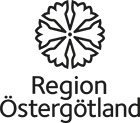 ሓያሎ መሰረታውያን ሕግታት
ቁጽሪ ባንኪ ሕሳብካ ኣብ ዝኾነ ቦታ ካብ ምግዳፍ ተቖጠብ
 
 ካብ ዘይውሑስ ውልቀ ሰብ ወይ ትካል 

ካብ ምግዛእ ምቑጣብ ቅድሚ ምርግጋጽካ
  
ካብ ሓደ ዘጠራጥር ዘይምግዛእ
 
 ውልቃዊ ሓበሬታኻን ሓበሬታ ብዛዕባ ናይ ባንክ ካርድኻን ብጀካ ንእትኣምኖ ትካልን 100% ዘይትጣራጠረሉ ውልቀሰብን ዘይምግዳፍ
  
ብፍላይ ብዝሕ ዝበለ ገንዘብ ወይ ብክቡር እትገዝኦ ንብረት ዝያዳ ምጥንቓቕ የድሊ
  
ገንዘብካ ቅድሚ ምቕባልካ ካብ ምስዳድ ንብረትን ፣ ንብረትካ ቅድሚ ምሓዝካ ካብ ምኽፋልን ገንዘብን ክትቑጠብ ኣለካ፡ ወይ ውን ብውሑስ መንገዲ ክትፍጽሞ ይግባእ
ካብ ናይ ኢንተርነት ትካላይ ኣብ ምግዛእ ዝሕግዙና ምኽርታት
እቲ ትካል ፍሉጥን ዓብን ምስ ዝኸውን ብዙሕ ዘጠራጥር የብልካን፡ እቲ ትካል ኣብ ኣገልግሎት ሸቐጥ ብኢንተርነት ምልክት ዝጥቐም እንተደኣ ኾይኑ ድማ ዝያዳ ዕቑብ እዩ፡
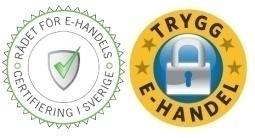 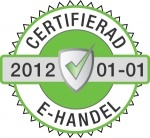 ነቲ ትካል ዘይትፈልጦ እንተደኣ ኾንካ ምስ ህዝቢ ዝራኸቡሉ መስመራት ኣቐዲምካ ክትዕዘቦ ይግባእ. ተለፎን ብምድዋል ወይ መልእኽቲ ብኢ-መይል ብምስዳት ክትፍትኖ ኣሎካ፡ ዝኾነ መልሲ እንተዘይተቐቢልካ ወይ ዝምልሰልካ እንተዘየሎ ምምልካት ወይ ምግዛእ ንብረት ከተቛርጾ ይግባእ፡ ኣብ ጎጉል (Google) ስም ናይቲ ትካል ብምጽሓፍ ውን ሓበሬታ ከተናዲ ትኽእል ኢኻ, ሓበሬታ ብዛዕባቲ ትካል ብዕቱብ እንተዘይመጺኡካ ኣጣራጣሪ ኪኸውን ይኽእል ኢዩ፡ ኣብ መርበብ ሓበሬታ www.econsumer.gov ኣቲኻ ውን ክትዕዘብ ትኽእል ኢኻ፡ ኣብዚ መርበብ ሓበሬታዚ ኣህለኽቲ ወይ ተጠቐምቲ ናይ 28 ሃገራት ሽወደን ወሲኽካ ብዛዕባ ዘይፍሉጣት ወይ ዘይብዕሩያት ትካላት ክሲ ዝጽሕፍሉ ገጽ እዩ፡
ብዝከኣለካ ካብ ፍሉጣትን ዓበይትን ትካላት ክትገዝእ ፈትን
 
ናእሽቱ ዘይፍሉጣት ትካላት ወይ ዘጠራጥሩ እንተደኣ መሲሎም ዝያዳ ጥንቓቐ ግበረሉ
 
እቲ ትካል ዝጥቐመሉ ኣገባብ ኣከፋፍላ ተዓዘብ
 
ብቐጥታ ካብ ናይ ባንኪ ካርድኻ ኣብ እትኸፍለሉ ግዜ ዝያዳ ክትጥንቐቕ ይግባእ
 
ብቐዳምነት ፋክቱር ወይ ቅብሊት ብምልኣኽ ከኽፍሉኻ ዝኽእሉ ትካላት ምረጽ
 
ኢ-ኩርት(ኢንተርነት ካርዲ)
 
ኮድ ብምሃብ ዝጥቐሙ ዌብሳይታት(መርበብ ሓበሬታታት) ተጠቐም
 
ውልቓዊ ሓበሬታ ኣብ እትገድፈሉ ግዜ ዝያዳ ምጥንቓቕ የድልየካ
እቲ ትካል ንእትገዝኦ ንብረት ኣብ ኢድካ ከይበጽሐ ኣቐዲምካ ክትከፍል ዝግድድ እንተኾይኑ ዝያዳ ጥንቓቐ የድሊ፡ ኣብ ኣገልግሎት ፖስጣ ወይ ዕሹግ ባኮ ውን ከጋጥም ይኽእል፡ ድሮ ዝተኣዘዘ ንብረት ኣብ ዋንኡ ከይበጽሐ ዝጠፈአ ኣሎ፡እተን ብዕቱብ ዝሰርሓ ትካላት ዝተፈላለየ ናይ ምኽፋል ኣማራጺታት ኣለወን ወይ የፍቅዳ፡
ሓንቲ ካብ ናይ ኢንተርነት ትካላት ኣብ ምግዛእ ጥራሕ እትጥቐመላ ናይ ባንኪ ሕሳብ ምውጻእ ዝበለጸ ኢዩ, ግን ከኣ ምስ ኣገልግሎት ባንክኻ ዝተተሓሓዘ ክኸውን ይግባእ፡ ንኣብነት ብቪሳ ካርድ ዝረጋገጽ!
ክረዲትኩርት ወይ ብዕዳ ናይ ምግዛእ ዘኽእለካ ክካርድ ምጥቓም እቲ ዝበለጸ ኢዩ፡ እተን ብዕዳ ንኽትገዝእ ዘፍቕዳልካ ትካላት እየን ሓላፍነት ዝወስዳ, እንተኾነ ዝያዳ ክፍሊት ይሓትት ኢዩ፡
እቲ ትካል ብመገዲ klarna, paypal ከምኡ ውን  payson ክትከፍል ዘፍቅደልካ እንተደኣ ኮይኑ ዝያዳ ዕቑብ ኢዩ፡ ቪሳካርድ ወይ ውን ማስተር ካርድ ትጥቀም እንተደኣ ኮንካ ካብ ትካላት ቪሳ ወይ ማስተር ካርዲ ዘፍቅዳ ትጥቀም ኣለኻ ማለት ኢዩ. ናይ ውሕስነት ኮድ ትጥቀም እንተደኣ ኮንካ ድማ ዝያዳ ውሑስ ኢዩ፡
ኣብ መብዛሕትአን ባንክታት(ስዊድባንክ እትርከበን) ምስ ናይ ባንኪ ካርድኻ ምትእስሳር ዘለዎ ኢ-ኩርት ግን ከኣ ቑጽሪ ካርድኻ ዘይሕብር ወይ ዘየርኢ ክህባኻ ይኽእላ እየን፡
ብመገዲ ኢንተርነት ክትገዝእ ከለኻ ኣብቲ ናይ ሓበሬታ ኣድራሻኻ እትመልኣሉ ቦታ https እንተሎ ከምኡ ውን ናይ መፍትሕ ምልክት እንተደኣ ተዓዚብካ, ዕቑብ ወይ ብመፍትሕ ዝእቶ ምኳኑ ከተረጋግጽ ትኽእል፡
ቁጽሪ ባንኪ ካርድኻ ፣ ካርድኻ ዝወድቐሉ ዕለት ፣ ከምኡ ውን ኮድ-ሲቪቪ (CVV-koden ) ኣብ እትሕተተሉ ግዜ ዝያዳ ጥንቓቐ ክህልወካ ይግባእ፡ ዘጠራጥር ኮይኑ እንተደኣ ተሰሚዑካ ግን ከኣ ክትገዝእ ድልየት እንተደኣ ኣሎካ ቅብሊት ወይ ፋክቱራ ብምስዳድ ክገብሩልካ ሕተቶም፡
ምኽሪ ወይ ሓበሬታ ካብ ውልቀሰባት ኣብ እትገዝኣሉ ግዜ
ኣብ ውዕውዕ ወይ ምልክታ ንዝረኣኻዮ ንብረት ሓቐኛ ጽሑፍ ወይ ጽቡቕ ምኳኑ ዝያዳ ክእምኑኻ ንዝፍትኑ ምጥንቓቕ ይግባእ
 
ሸያጢ ንእትገዝኦ ንብረት ኪትዕዘብን ከተወዳድርን ዕድል ዘይህብ ወይ ዝህውኸካ እንተኾይኑ ንያዳ ቆላሕታ ክትገብረሉ ይግባእ
 
 ኣቐዲምካ ካብ ምኽፋልን ገንዘብካ ከይሓዝካ ንብረት ካብ ምስዳድን ተቖጠብ
 
ሓደ ውሑስ ናይ ምኽፋል ኣገልግሎት ዝህብ ትካል ብምጥቓም ክልቲኦም ወገናት ውሕስነት ክህልዎም ይኽእል፡
ንኣብነት ንሸያጥን ገዛኢን ናይ ምኽፋል ኣገልግሎት ዝህብ ትካል ምጥቓም, ሓደ ካብዞም ውሑሳት ትካላት ቡስጉድስ (Bussgods) ወይ ድማ Internetgirot.se ምስ ማዕከን መርበብ ሓበሪታ ሓራጅ (ብሎኬት) ተሰማሚዑ ዝሰርሕ ትካል ክትጥቐም ትኽእል፡ እዞም ዝተጠቅሱ ወሃብቲ ናይ ምኽፋል ኣገልግሎት ዳርጋ ተዛማዲ ውሕስነት ኣለዎም ከም በዓል paypal.com, payson.se ከምኡ ውን  klarna.se.  

ነገራት ቅድሚ ምግዛእካ ብዝከኣለካ መጠን ተዓዘብ
ንኣብነት መኪና ኣብ እትገዝኣሉ ግዜ እቲ ዝሸጠልካ ዘሎ ሰብ ናይበሓቂ ወናኒ ዲዩ ወላስ ናይ ለቓሕ ወይ ውን ካልእ ኣረጋግጽ፡ ከምኡ ውን እቲ ዘሎ ሓበሬታ ናይታ መኪና ናብ ኣገልግሎት መጎዓዝያ ደዊልካ ከተረጋግጽ ይግባእ፡
ብውሕስነት ምግዛእ!
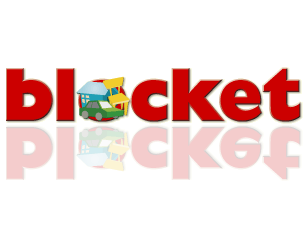 Frakt med köpskydd
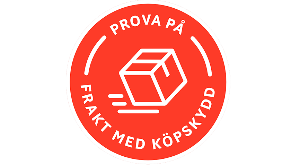 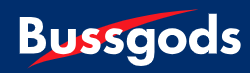 TRYGGA FRAKTEN MED BUSSGODS OCH ROCKER PAY
ኣብ ግዜ ምግዛእን ምኽፋልን ብመንገዲ ኢንተርነት ክንገብሮም ዝግበኣና ተወሰኽቲ ነገራት
ካብ ትፈልጦም ወብሳይታት ወይ መርበብ ሓበሬታታት ክትገዝእ ፈትን ወይ ውን እሙናት ሙኻኖም ቅድሚ ነኣኻ ዝምልከት ሓበሬታ ምግዳፍካ ኣረጋግጽ

ምስቲ ትካል ከራኽበካ ዝኽእል ቁጽሪ ተለፎን ወይ ውን ኢ-ፖስታ ኣድራሻ ብቐዳምነት ሕዝ፡ መራኸቢ ዝኸውን ኣድራሻ ዘይብሉ ወብሳይት ወይ መርበብ ሓበሬታ ከም ሓደ ዘይእመን ወይ ሓደገኛ ምልክት ክትወስዶ ይከኣል፡

ሓደ ትካል ብሓደ ዓይነት ኣገባብ ኣገፋፍላ ጥራሕ ዝዕድም ወይ ዘፍቅድ እንተደኣ ኮይኑ ቅድሚ ምግዛእካ ዕቱብ ቆላሕታ ወይ ምክትታል ክትገብረሉ ይግባእ. ሓደ እሙን ናይ ኢንተርነት ሸቓጢ ትካል ዝተፈላለዩ ኣገባብ ኣከፋፍላ የፍቅድ ወይ ይዕድም እዪ፡

 ንዝኾነ ብኢንተርነት እትገብሮ ስምምዕ ወይ ውዕል መዘኻኸሪ ዝኾነካ ጽሑፍ ወይ ምልክት ከምኡ ውን ኣድራሻ ናይቲ ትገዝኣሉ ዘለኻ ወብሳይት ከተስፍር ይግባእ፡

እቲ ብኢ-ፖስጣ ዝመጻካ መልእኽቲ ምስ ናይ ዝኸፈልካሉ ቅዳሕ ብሓባር ኣብ ጽቡቕ ዓቅቦም
 
ቅድሚ ዝኾነ ንብረት ምግዛእካ ኣብ መርበብ ሓበሬታ ናይቲ ትካል ወይ ናይ ኢንተርነት ዱኳን ኣቲኻ ውዕል ናይ ምልኣኽን ምምላስን ንብረትን ብግቡእ ኣንብብ፡